EEEFM Prof.ª Filomena Quitiba  
Piúma/ES, 1º semestre de 2019
DIAGRAMA VÊ: ESTUDANDO PARA O ENEM DE FORMA INVERTIDA
Aluno( s): Carlos Emanuel  Adão  Peruggia  
Série: 3° ano | Turma: M01 | Turno: Matutino. Valor: 3,0 pontos
Professor: Lucas  -  lucas.perobas@gmail.com
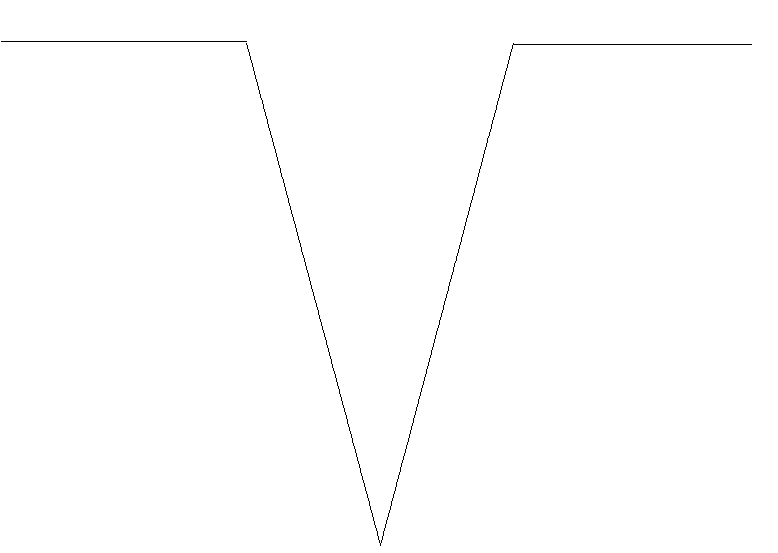 Domínio Conceitual
Domínio Metodológico
Teoria: Cinemática
Asserções de valor:  
Foi consenso que os desafios são grandes na preparação para o Enem, pois requer dedicação e resiliência.
Princípios/necessidade didática:
Questão básica 
Que distância o motorista desatento percorre a mais do que o motorista atento, até a parada total dos carros?
Noções sobre movimento retilíneo uniformemente variado.
Na questão em destaque nos mostra que o motorista desatento terá uma reação mais lenta que o motorista atento, dessa forma provocando 
 uma possibilidade maior de  acidente e levando o motorista desatento andar mais que o atento devido ao seu tempo de reação.
Asserções de conhecimento:
A letra E está correta. Pois, usando a equação de torricelli, tem-se  que o motorista atento tem a distância percorrida como: 0 = 142 – 2 x 5 x Δs Δs = 19,6 m já o motorista desatento tem a distância percorrida como Δs1 + Δs
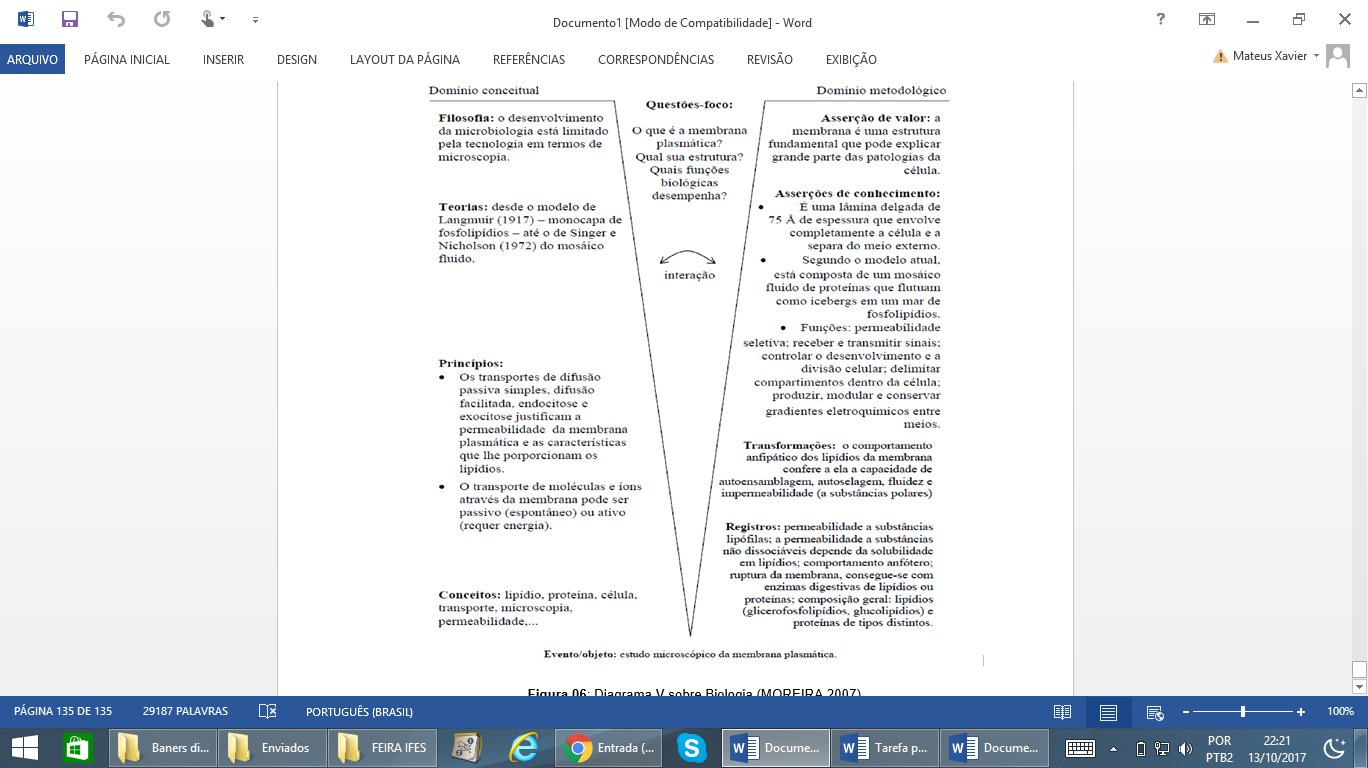 Conceitos: Distância, tempo, aceleração e velocidade.
Sentença Descritora: 
Calcular a distância a mais que é percorrida por um motorista que retarda o momento de frenagem em relação a outro motorista.
Interpretações: 
a) Errada, pois calcula a diferença entre as distâncias percorrida pelos pilotos após o início da frenagem. Após acionar o freio, o motorista atento percorre 19,6m e o desatento percorre 22,5m.
Competências socioemocionais: 
Aprender a conhecer: Raciocínio e Aprender a aprender.
Aprender a fazer: Protagonismo.
Aprender a ser: Construção e Execução do Projeto de Vida.
b) Errada,  pois limita-se a apontar a velocidade do motorista atento ao iniciar o processo de frenagem.
Competências socioemocionais na BNCC: 
a) Valorizar e utilizar os conhecimentos historicamente construídos sobre o mundo físico, social, cultural e digital para entender e explicar a realidade, continuar aprendendo e colaborar para a construção de uma sociedade justa, democrática e inclusiva. 
b) Utilizar tecnologias digitais de comunicação e informação de forma crítica, significativa, reflexiva e ética nas diversas práticas do cotidiano (incluindo as escolares) ao se comunicar, acessar e disseminar informações, produzir conhecimentos e resolver problemas.
c)Errada ,  pois limita-se a apontar a distância percorrida pelo motorista desatento antes de iniciar o processo de frenagem.
d) Errada, limita-se a apontar a velocidade do motorista desatento ao iniciar o processo de frenagem.
e) Correta.
Transformações:
Movimento retilíneo uniformemente variado.
Registros / Dados: Opções:
Que distância o motorista desatento percorre a mais do que o motorista atento, até a parada total dos carros?
a)2,90 m
Competências Cognitivas:
Competência de ÁREA 6 – Apropriar-se de conhecimentos da física para, em situações problema, interpretar, avaliar ou planejar intervenções científico-tecnológicos. 

Habilidade H-20 – Caracterizar  causas ou efeitos dos movimentos de partículas, objetos ou corpos celestes.
b)14,0 m
c)14,5 m
d)15,0 m
e)17,4 m
Evento 
ENEM: 2017 | Questão: 97, Caderno cinza | Cinemática Escalar
Um motorista que atende a uma chamada de celular é levado à desatenção, aumentando  a possibilidade  de  acidentes  ocorrerem em razão do aumento de seu tempo de reação. Considere dois motoristas, o primeiro atento e o segundo utilizando o celular enquanto dirige. Eles aceleram seus carros inicialmente a 1,00 m/s². Em resposta a uma emergência, freiam com uma desaceleração igual a 5,00 m/s². O motorista atento aciona o freio à velocidade de 14,0 m/s, enquanto o desatento, em situação análoga, leva 1,00 segundo a mais para iniciar a frenagem.
[Speaker Notes: Suporte: www.wikifisica.com; https://curriculointerativo.sedu.es.gov.br/  e https://sedudigital.wixsite.com/preenemdigital]